2018 慧灯小组 四加行总复习-寿命无常2022-06-27
观修无常的意义
其实佛法中让我们观修无常，主要是让我们对正法方面生起精进心。观无常之后的确一方面让我们知道，今生中对世间八法的追求都是没有意义的，但是另一方面我们在观修这种法义的同时，也不能够因为观无常而导致负面的影响
所以我们观无常第一个方面是放弃对今生的执著，另一个方面是认清楚正确的方向——精进于佛法。
一：  思维外器世间而修无常
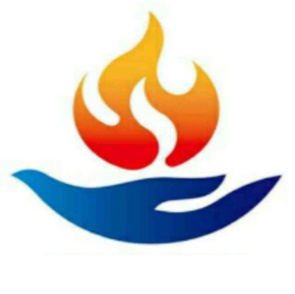 1：如此由共同福德所成就的外器世间——四洲、山王包括诸天处所的范围，坚固乃至劫之间安住。此等也无常存，终将由七火一水而决定坏灭。

2：一千个四大部洲、一千个日月、一千个须弥山、一千个六欲天、一千个初禅天，所有这些从整体上叫做“小千世界”；一千个小千世界叫做一个“中千世界”；一千个中千世界叫做一个“大千世界”。

3：大劫，分为成住坏空四个阶段，每一阶段为一中劫，每一中劫分为二十小劫。依我们地球的人寿计算，从人类八万四千岁的长寿，每一百年减短一岁，减至人类的寿命仅有十岁时，称为减劫；再从十岁，每一百年增加一岁，又增加到人寿八万四千岁，称为增劫。如此一减一增的时间过程，总称为一小劫。

4: 此大劫的毁灭需要二十个中劫，其中十九个中劫是毁坏有情世界，一个中劫是毁坏器世界。到了坏劫时，有情世界先从地狱开始空，地狱中业力深重者，若要继续感受此果报，则转生到他方世界的地狱中；业力稍轻者，则以法性力产生善心，逐渐向上转生为饿鬼。之后，饿鬼、旁生、人等也如前一样次第灭尽，有些转到他方世界，有些依靠法性力而向上转生……内情众生由下而上逐渐化为乌有，第一禅天以下的所有众生无一存留。在此之后，天空中依次出现七个太阳。须弥山、四大洲、八小洲、七金山及铁围山全部烧成一片火焰，连一个微尘都不剩 。就这样，经过七次大火之后，一禅以下的世界全部变成空无。此时，二禅天形成水云层，轭木、箭矢般的倾盆大雨从天而降，光明天以下犹如盐溶入水般毁灭消失。经过了七火一水之后，此时没有大地，只有一个风轮，下基的十字杵金刚风向上翻滚，三禅天以下犹如风卷尘埃般灭绝一空。
5: 在住劫的二十小劫期间会发生十九次小三灾(刀兵瘟疫饥馑），有十九次回升。在最后一次回升到人寿八万岁以后，坏劫的大三灾就会来临。每大劫必终于一灾，或火灾，或水灾，或风灾；其规律是：七大劫终结于火灾，第八大劫终结于水灾，第六十四大劫终结于风灾，三大灾总共六十四大劫组成一个循环。 

6:器世界最终必定会毁灭。而毁灭的因缘，一方面是因为万法无常，因缘灭尽时自会消散；另一方面，也是众生造业比较严重，。






   




































79
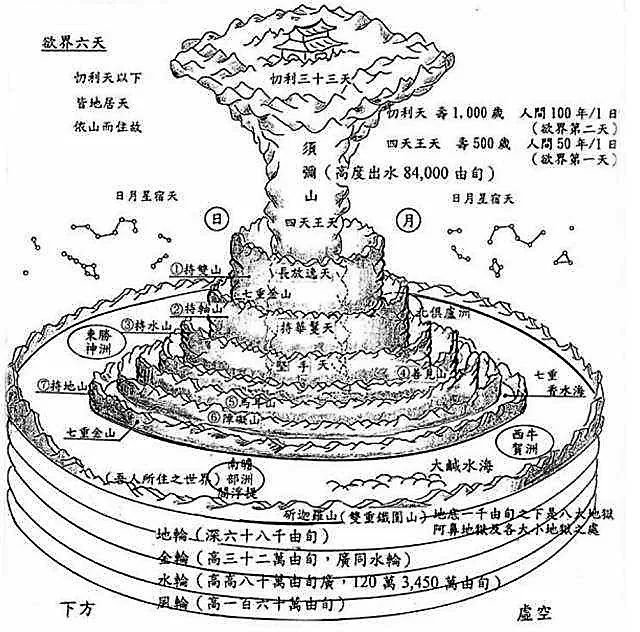 二：  思维内情众生而修无常
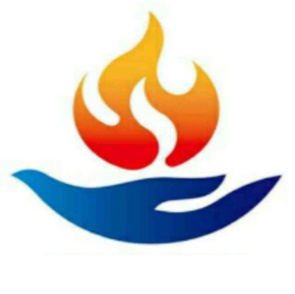 1：我们可以按照法王如意宝的窍决法，把寿命无常的修法归纳成三点：

第一个要点：包括我在内的一切众生必然会死，在我们的心上打上烙印，刻意去思维死亡的问题。
第二个修法是死期不定。即什么时候死亡是不确定的。死期不定包含了死亡的地方、时间、方法等等都是不确定的。这样一下子紧迫感就会出来。
第三个修法就是，死亡的时候只有善法才有用。

现在我们这些人虽然知道总有一天要死，但因为相续中没有生起“死期不定”的观念，以致于时时执著常有的生计，在患得患失中虚度人生，正当我们沉湎于辛辛苦苦追求今生的安乐、幸福、名誉之时，死主阎魔很可能手持黑索、紧咬牙关、獠牙毕露突然来到我们面前，到那时，纵然拥有英勇的军队、强大的势力、丰富的财产、智者的辩才、美女的身色、奔驰的良驹也都无济于事；即便钻进一个无隙可乘的铁箱子里，外面有数十万勇士手持锋利的兵刃，箭矛的尖端指向外面围绕保护着，也丝毫守护不了、遮挡不住。当死主阎魔将黑索套在他的脖子上时，他只能是面色铁青、泪眼汪汪、五体僵硬地被带到后世的大道中。此时此刻，勇士无法救护，大德不能吩咐，饮食无法引诱，无处可逃、无处可躲，无依无怙、无亲无助、无计可施，也无有任何尊者的大悲（所能庇护），哪怕是药师佛亲自降临也无法延缓寿命已尽的死亡。因此我们切切不可懒惰懈怠、一拖再拖，而应诚心修持临终时决定有益的殊胜正法

2：见解、心态、行为、结果四点
避免两种情况：一种什么都不做，晒太阳似的懒惰，还有一种是非常勤奋的工作上的懒惰，都要想法设法地去掉。
所以现在就要立即不被懈怠和推延所转，利用难得的暇满人身，修一个对命终决定有利益的真实圣法，这是心中必须要发起的决断。修无常有三种决断：必须修法、必须当下修法、唯一法有利益，由此才能使我们今世的暇满人身唯一用于正法，这就是修行无常需要达成的结果。





   




































79
三：  思维殊胜正士而修无常
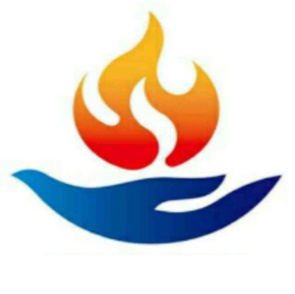 1：在此贤劫中，以往出世的胜观佛、宝髻佛等七佛，及其不可思议的声闻、缘觉、阿罗汉众眷属，虽然曾经以三乘佛法利益无量无数的所化众生，可是如今只剩下释迦牟尼佛的教法，除此以外诸佛都已趋入涅槃，他们的教法也依次隐没。

2：另外，在印度圣地，曾经出世过具足地道功德、众多神通、无碍神变、结集经教的五百阿罗汉，及二胜六庄严、八十大成就者等等，然而如今已无一人在世，仅有记载他们出世情况的传记留在人间。

3：在藏地雪域，邬金第二大佛陀广转成熟解脱法轮时，出世了君臣二十五大成就者、耶瓦八十大成就者等

4：之后又涌现了旧派的索宿努三师、新派的玛尔米塔三师等不可思议的智者及成就者。

5：思维殊胜正士而修无常，这里面的内容讲到了曾经出世的佛陀、菩萨、阿罗汉、高僧大德、证悟者等等，他们弘法利生，最后入灭。我们要通过他们的示现，反观自己。他们都会有无常，都会入灭，何况说我们这些人呢？一定也会有死亡来临的，主要是从这个方面进行引导。

6： 圣者的无常和众生的死是两回事。所以，我们不要认为即便我修成了佛最后我还是要死。那样我们会认为，修佛法就可以让我们不死，其实并非如此。现在我们是通过业缘、烦恼和罪业引发而投生轮回。我们是无自在投生轮回，我们死亡的时候，也是无自在的。圣者们已经完全超越了这样的业惑，他们投生不是通过业惑推动的，而是通过大悲心和自在的证悟，为度化众生而投生的。他们投生之后，中间安住在世间中，也是纯粹利益众生，最后因缘到了，或者为了给众生某种最后的启示，给众生最后的教法的缘故，示现入灭。他们示现入灭，也并非不自在，而是完全自在的。






   




































79
四：  思维世间尊主而修无常
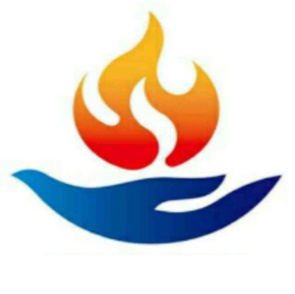 1：寿达数劫、威德圆满的诸位天神和仙人也不能摆脱死亡。

2：诸如梵天、帝释天、遍入天、大自在天等世间尊主可谓万寿无疆，他们可以住留数劫，伟岸身躯高达一由旬及一闻距，其身所拥有的光彩甚至比日月更胜一筹，可是他们也同样免不了一死。

3：在这个人类世界也是一样，财富力强高居于首的所有转轮王，以及印度圣地的众敬王沿袭下来的统治南赡部州不可思议的君主，还有三巴拉王和三十七赞扎王等印度东西方地位显赫、财产丰厚为数不少的国王虽然曾经纷纷降临于世，可是如今都已成为了辉煌的历史。

4：在西藏雪域，自从除盖障菩萨的化身国王涅赤赞布以来，已出世了天座七王、地贤六王、中德八王、初赞五王、幸福十三代、极乐五代等，现在都已不复存在。

5：汉地的角度来讲，以前也有很多了不起的国王，像历史上传说的三皇五帝、商、周的皇帝、秦始皇等等，还有汉武帝，再往后还有唐朝的一些英明的君主，以及明朝和宋朝的皇帝等等，很多看起来很有能力、很大财力的国王，不论是他们自己的能力，还是征服和保家卫国的能力等，但这些皇帝除了存在于历史记载中之外，都已经死了。国外的也一样，无论是罗马大帝、拿破仑，还是其他人，历史上他们曾经存在过，但最后也是以各式各样的方式死去了，除了在历史当中有记载之外什么都找不到了。

6：那么我们现在所拥有的住房、受用、眷属、权势等，自以为是何等何等的优越，但与以上诸位先贤比较起来，简直就成了蜂巢一样。这样的世间欲妙又有什么恒常性、稳固性可言呢？每一个其实对我们来讲没有什么意义，真正来讲这些都是无常的、没有恒常稳固性的，真正恒常稳固性的就是解脱。






   




































79
五：  思维各种寓意而修无常
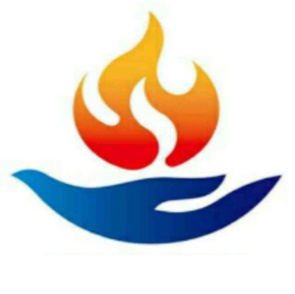 1：总体来思维劫的增减，也同样是无常迁变的性质。在往昔初劫时，空中本无日月，所有的人都是凭借自身的光芒照明，依靠神变行走空中，身体高达数由旬，以甘露为食，幸福美满可与天人相媲美。然而由于众生的烦恼和不善业所致，使得人们各种福报日趋直下，以致于变成了如今这种状况。现今的人们烦恼越来越粗重，由此势必导致福德越来越减弱，寿命越来越短暂，最后到了人寿十岁时，各种疾疫劫、战争劫、饥馑劫盛极一时，南赡部洲的众生几乎濒临灭绝。到那时，弥勒菩萨所示现的化身将为剩下的人们传扬断除杀生的妙法。此时人类的身高到了一肘左右，人寿增长到二十岁，尔后逐渐递增，到了人寿八万岁时，怙主弥勒出世，示现成佛转大法轮。这样往返增减满十八次以后，人类的寿命达到无量岁时，胜解佛出世。此佛住世寿量是前面贤劫千佛寿量的总数，饶益众生的事业也等同于千佛事业的总和。到了最后，这一贤劫也杳无踪影。所以观察劫之增减也不离无常的本性。

2：分别观察四季变迁也是无常的：夏季，所有草地一片青翠，雨水犹如甘露般普降，人们也尽情享受舒心悦意的美景，五颜六色的鲜花争妍斗奇、绚丽多彩，真好似天境一般；秋季，瑟瑟的冷风将绿野变成黄色，所有的花草也渐渐枯萎凋零。到了冬季，地冻如石，滴水成冰，寒风凛冽，就算是经过许多马路寻觅也找不到夏季生长的一朵鲜花。

3：同样，如果思量昨天和今天、今天早晨和今天晚上、今年和明年……时时刻刻都在迁变之中。所以说，无论何事、何物都没有恒常、可信、稳固的。

4：特别是我们在自己所住的城市、村落、寺庙等之中也可以清楚地看到：从前财产丰厚、兴旺发达之人，现今也有沦落衰败甚至家破人亡的现象；






   




































79
六：  思维死缘无定而修无常
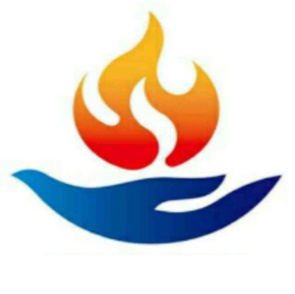 1：实际上所有的众生，只要是在轮回中的所有有情，从出生开始就必定走向死亡，没有其他的路可选，就像生际必死所说的一定会死亡。但死的方式、死的因缘和死的时间却决定不下来。即于何时何地、以何种方式、以何因缘死亡谁也不能确定。

2：在这个世界上，生缘可谓少得可怜，而死缘却多如牛毛，如圣天论师说：“死缘极众多，生缘极稀少，彼亦成死缘。”诸如火、水、毒、险地、野人、猛兽等等，所面临的死缘多之又多，而生缘却微乎其微，而且自以为是生缘的衣食等也有成为死缘的，食用有毒的食物或者自认为是无毒食品而抱着有利于身体的希望来享用，可是也有变成毒物或者发生不适应中毒以致于成为死缘。尤其是在当今时代，大多数人由于过分贪爱荤腥食品而肆无忌惮地享用血肉，因此似乎没有不染上“玛敦”病或“夏珍”病的。因为饮食不当、暴饮暴食的缘故，患肿瘤病的也非常多，涎分病具体是什么不清楚。如果要了解的话去医院看一看，分了很多科室，有各种各样的病，都是由于饮食不当、肉食或者其它各种因缘引起的。大医院里人山人海的比市场还热闹，自己去看病或者是陪家人看病，很多医院都有这样的情况。可见通过饮食不当等引起各种疾病，最终可能导致死缘的也不计其数。

3：正因为死缘各种各样，致使死期无法确定。深层次的原因就是如果我们以前造了业，没有通过忏悔消尽，就会通过生病、痛苦、死亡这样的方式来把业消尽。不解脱就会在轮回中等着成熟。假如有一千个种子的业，一生受一个，那一千次也受完了，总会有个限量。但关键问题在于，如果在消业受苦的过程中不断再造其它的新业，就形成了一个真实的、看不到边际的轮回。为什么要修行呢？原因就在这里。如果不修行，轮回的模式就会一直复制，这是一个让人很厌烦、很恐怖的地方，没有穷尽、看不到终点。如果不再让它这样复制、无期的繁殖下去，现在就要想办法引用其它的力量来终止，这个力量就是解脱的模式。







   




































79
七：  思维猛厉希求而修无常
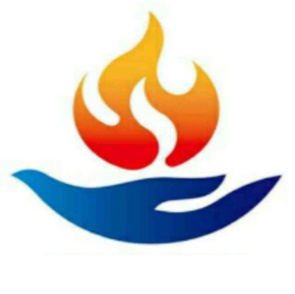 1：仅仅修习死亡还不够，因为人在临终时绝对有利的只有正法，所以我们必须恒时不离正知正念，深刻地认识到轮回的一切琐事均无有恒常、无有实质，时常督促自己修持正法。所以我们必须恒时不离正知正念，深刻地认识到轮回的一切琐事均无有恒常、无有实质，时常督促自己修持正法。
-身心（五蕴）是无常的，通过观察身心的无常，引发一个更深的法义——无我
-所行的道路是无常的，所以约束身语，对于调伏我们的心有帮助，
-身居的处所是无常的，应当将它观想为净土。从密乘的角度来讲叫等净无二见，等净无二见就是高度相应于实相的一种智慧，从究竟实相来讲，一切万法本来就是平等清净的，现在就是佛的刹土。
-饮食受用是无常的，我们不要耽著饮食，应该经常修禅定为食。
-躺卧睡眠是无常的，应当将迷乱修成光明境界
-富有的珍宝是无常的，应当依靠圣者七财：圣者七财就是信、戒、闻、舍、惭、愧、慧
-亲朋近邻是无常的，应当栖身静处激发出离
-名誉地位是无常的，应当恒常身居低位。
-言谈话语是无常的，应当督促自己念咒、诵经；
-信心出离也是无常的，应当为誓言得以稳固而精进
-想法妄念通通是无常的，应当具备贤善的人格
-验相证悟是无常的，务必要至达法界尽地。

2：世尊也曾金口玉言这样赞评观修无常：“多修无常，已供诸佛；多修无常，得佛安慰；多修无常，得佛授记；多修无常，得佛加持。
佛陀赞叹无常，多修无常相当于供养诸佛，是法供养。让佛欢喜的三种供养中法供养最殊胜。多修无常意味着在道上正确地行走，是在靠近实相和解脱，是对佛最殊胜的供养。








   




































79